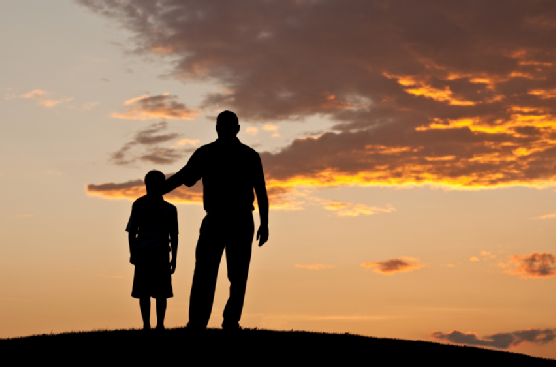 The Value Of A Godly Father
When God chose Mary, He 	also chose Joseph to be 	earthly father of Jesus.
Mary and Joseph were chosen as a couple.
Joseph was not needed for 	conception, but needed for the spiritual rearing of child.
Joseph was needed to fill the role of an earthly father.
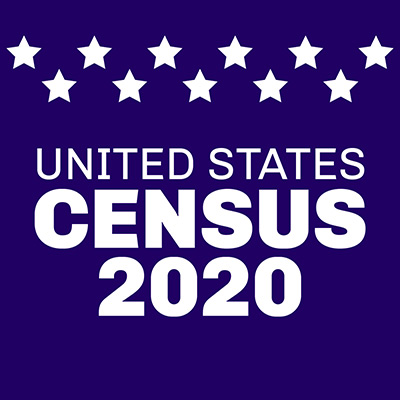 7.6 million (11%) children lived with their mother only in 1968 compared to 15.3 million (21%) in 2020.
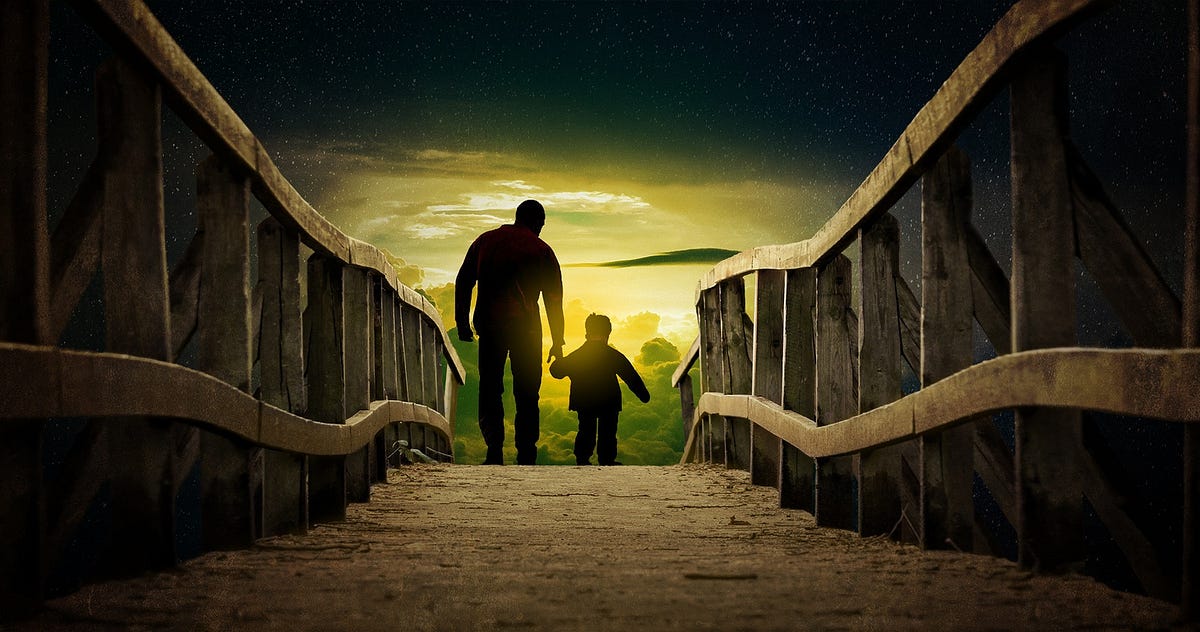 Joseph Was A Loving Man
When Mary was found 	pregnant, he didn’t dishonor 	her.
The Value Of A Godly Father
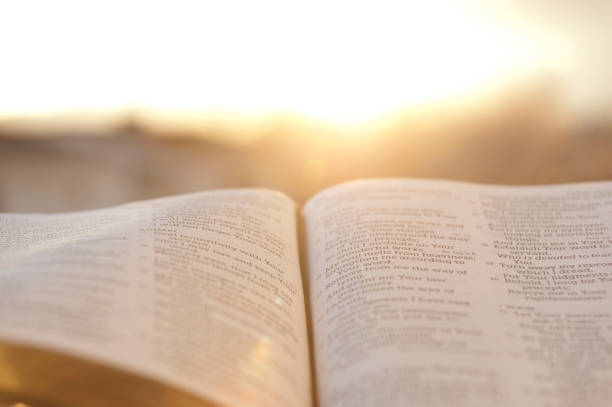 “If there is a betrothed virgin, and a man meets her in the city and lies with her, then you shall bring them both out to the gate of that city, and you shall stone them to death with stones, the young woman because she did not cry for help though she was in the city, and the man because he violated his neighbor's wife. So you shall purge the evil from your midst.  Deut. 22:23-24
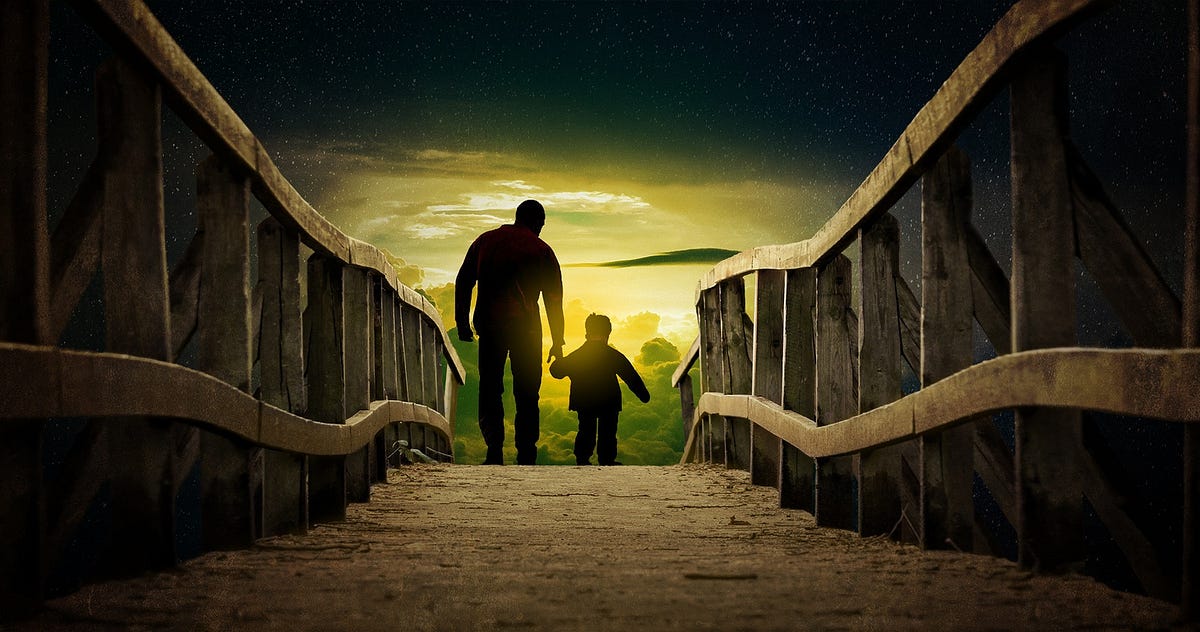 Joseph Was A Loving Man
When Mary was found 	pregnant, he didn’t dishonor 	her.
Penalty for adultery under OT – 	death!
Sought to put her away 	secretly.
The Value Of A Godly Father
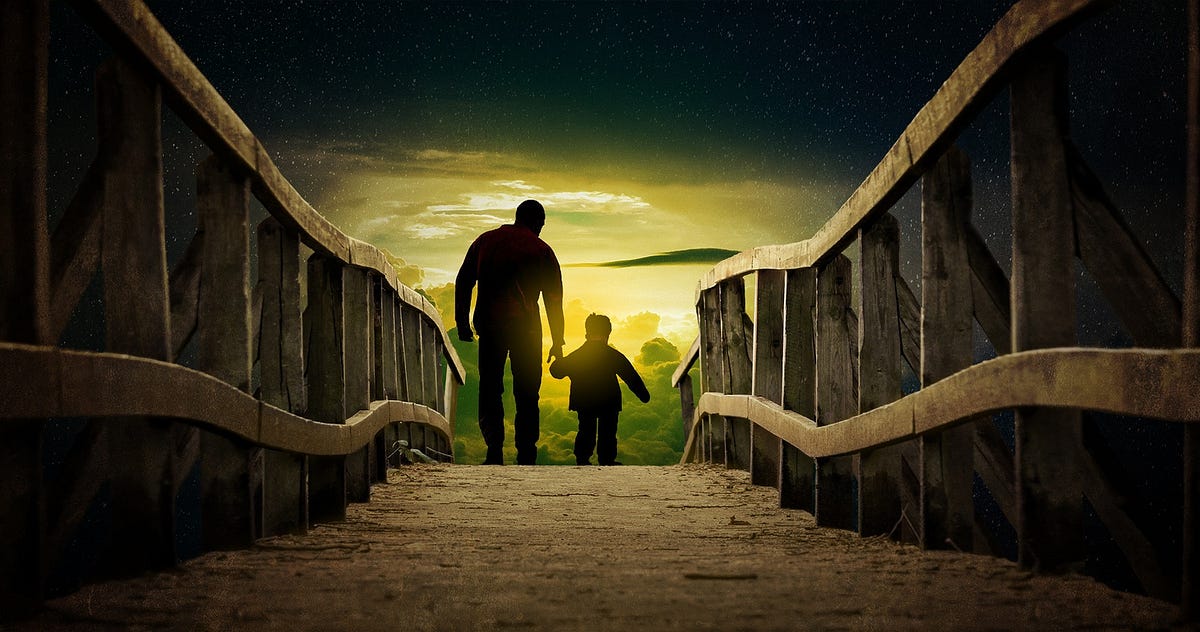 Joseph Was A Loving Man
Joseph adopted Jesus as his own. 
	He protected Him from the hatred 	of Herod. 
	He nurtured Him and cared for Him. 
	He taught Jesus his own trade of carpentry. 
He adopted the One that the rest of the world would reject.
1Tim. 5:8
The Value Of A Godly Father
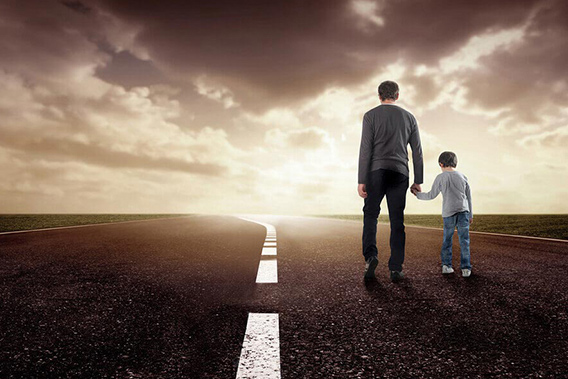 Joseph obeyed God.
Followed God’s plan for his life and not his own.	
Fled to Egypt when God told him 	to & returned when God told 	him to return.
Joseph was a man of faith.
Took faith to follow God’s plan.
Fathers, raise children in environment of faith.
Joseph Was A Devout Man
The Value Of A Godly Father
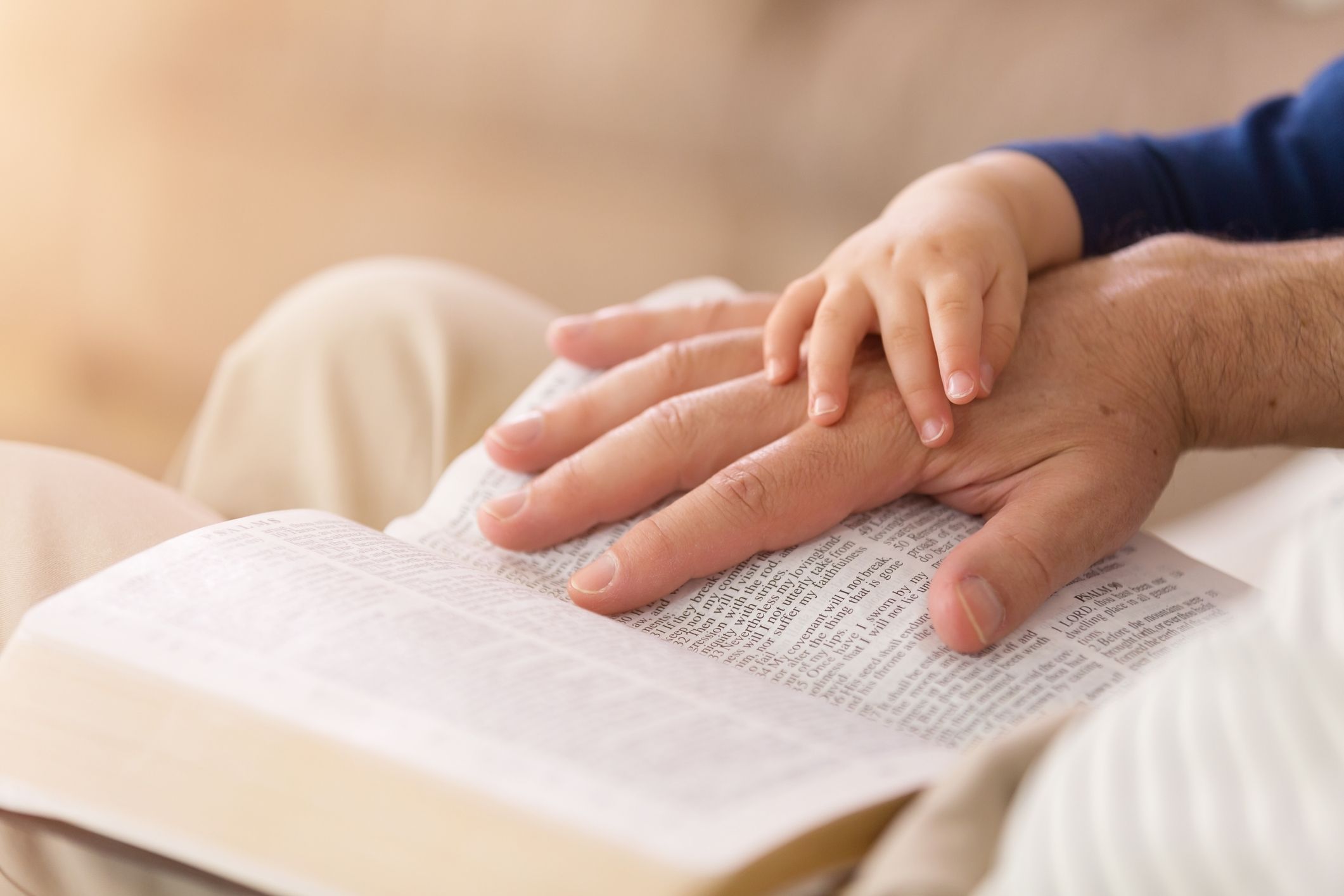 Joseph Was An Example
He set an example in going to temple.
	He was a regular in going to   
  God’s house.
Our children “watch” our 								faithfulness.
World needs fathers who lead their 	families spiritually.
The Value Of A Godly Father
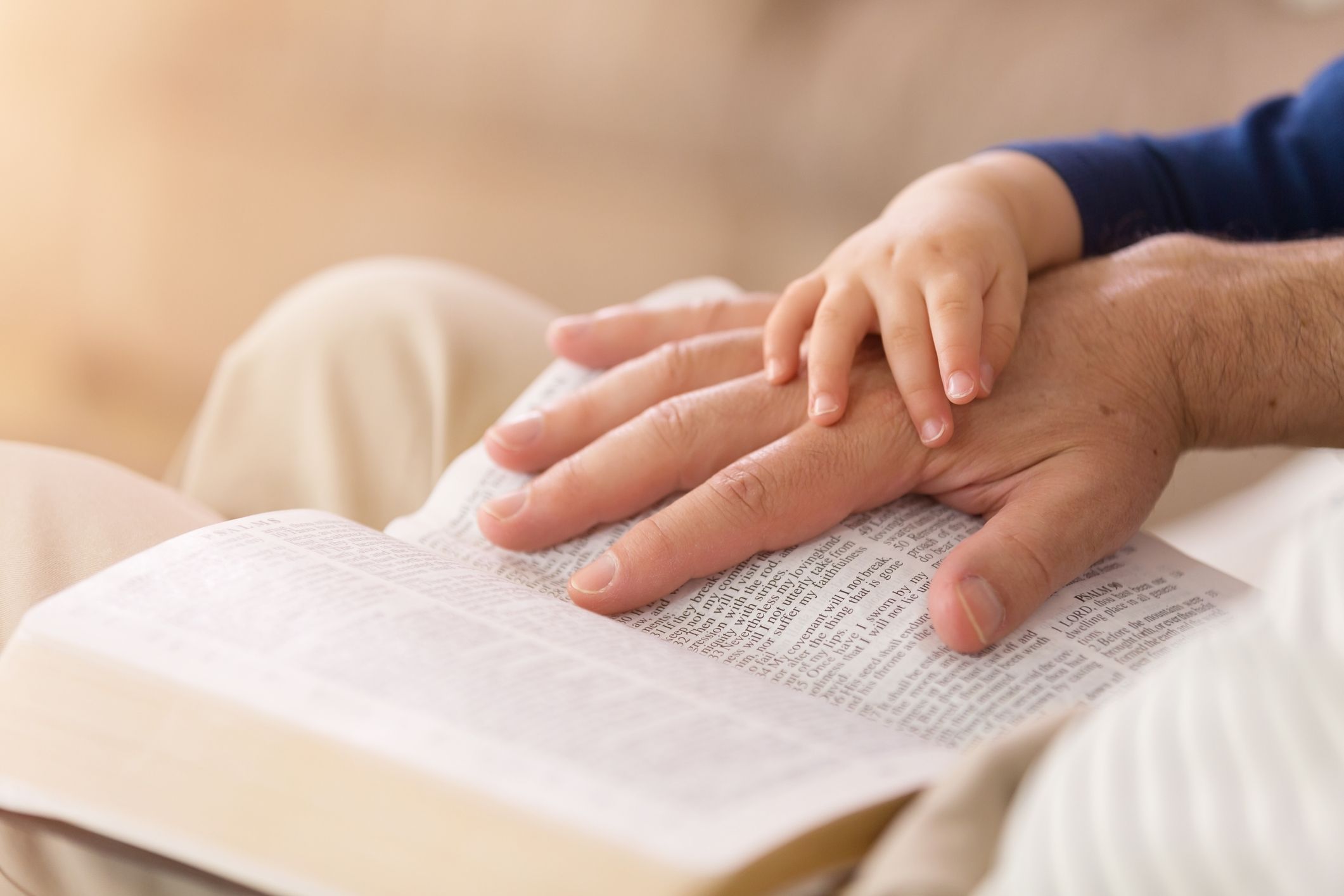 Joseph Was A Wise Man
Joseph “redeemed” his time.
	Lived a short life but made the 				most of it.
Took time to set example, teach 				God’s Word, mold hearts.
Raised  other children who 									faithfully served the Lord.
The Value Of A Godly Father
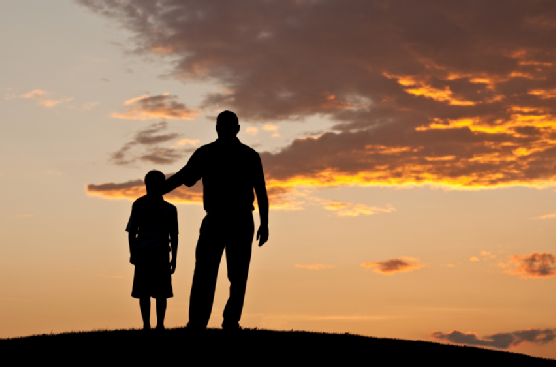 The Value Of A Godly Father
Joseph…
Was a loving Father.
Was a Devout Father.
Was an example for his family.
Was a wise man.